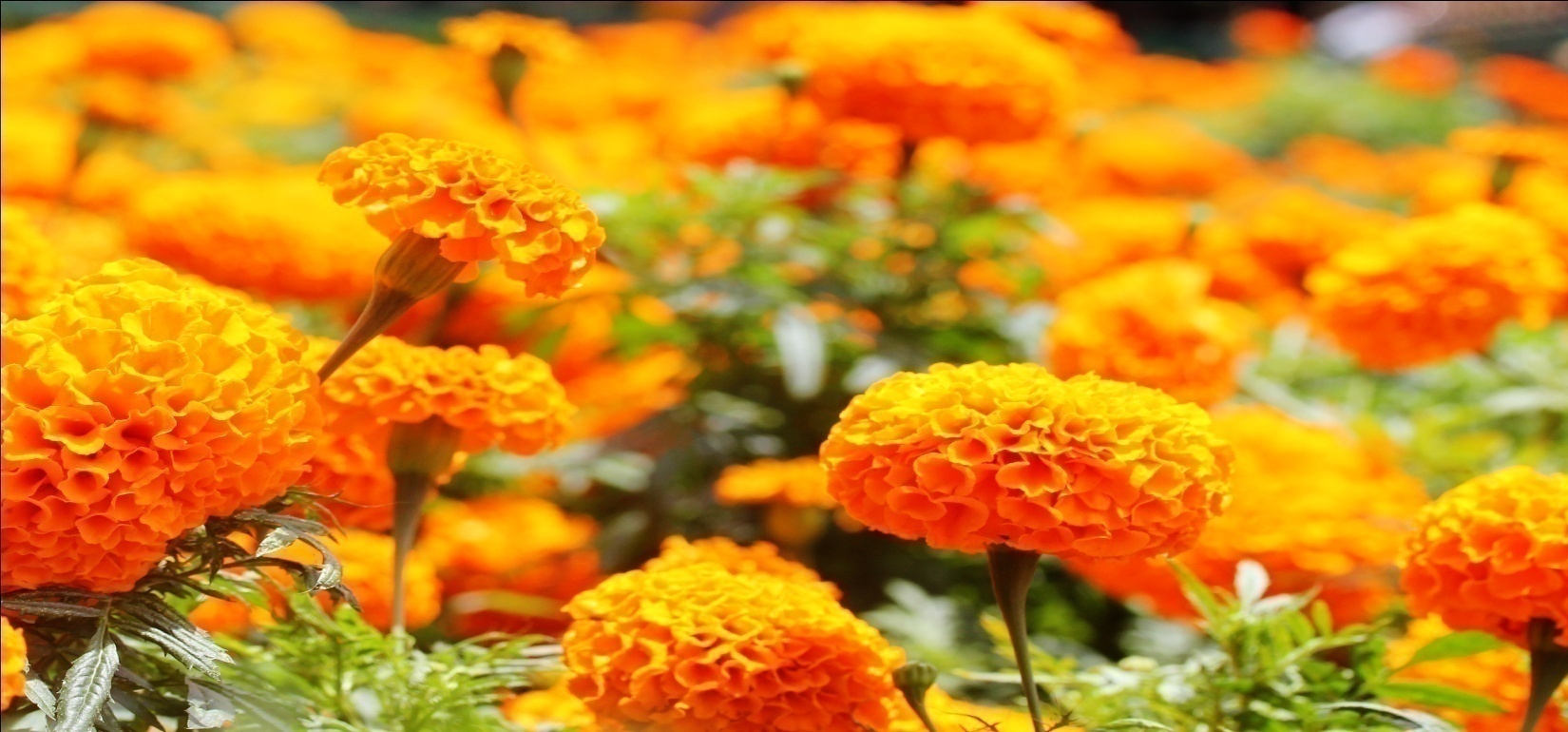 সকলকে শুভেচ্ছা
শিক্ষক পরিচিতিঃ মোছাঃ রাশিদা খাতুনজুনিয়র ইন্সট্রাক্টটর (ড্রেস মেকিং)নাটোর সরকারি টেকনিক্যাল স্কু্ল ও কলেজ পিরজপুরশেণিঃ নবম ট্রেড-১বিষয়ঃ ট্রেড-১ প্রথম পত্র
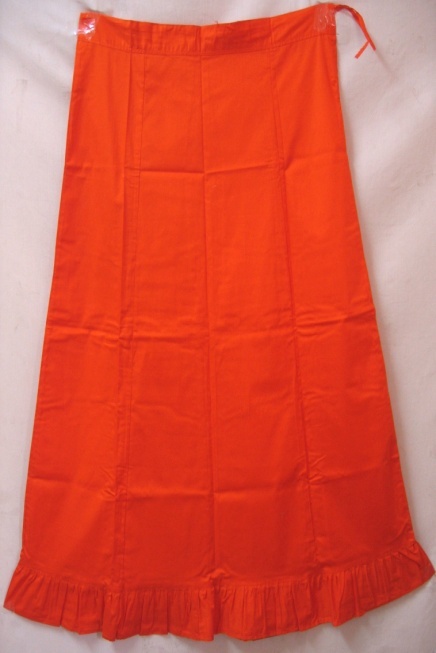 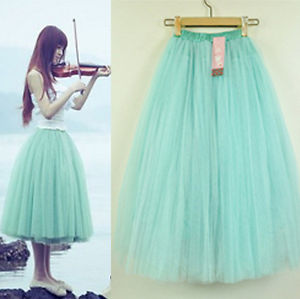 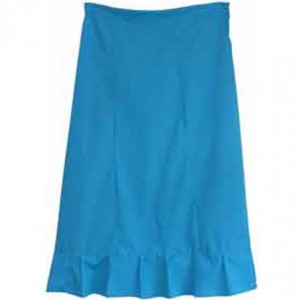 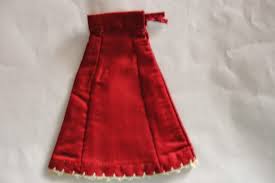 শিখনফলঃ১।পেটিকোট তৈরি করতে কি কি মাপ নিতে হয় তা বলতে পারবে।২।পেটিকোটের প্রকারভেদ বলতে পারবে।৩।পেটিকোটের মধ্য অংশ ও পার্শ্ব অংশের প্যাটার্ন তৈরি করতে পারবে।৪।প্যাটার্নের সাহায্যে কাপর কাটতে পারবে।
একটি পেটিকোটের চিত্র অংকন করে বিভিন্ন অংশের নাম লিখ।
মূল্যায়ন
পেটিকোট তৈরি করতে কি কি মাপ নিতে হয়?
পেটিকোট কত প্রকার?
পেটিকোটের মধ্য অংশের প্যাটার্ন কি ভাবে করতে হয়?
একটি পূর্নাঙগ পেটিকোট তৈরি করে আনবে।
সস
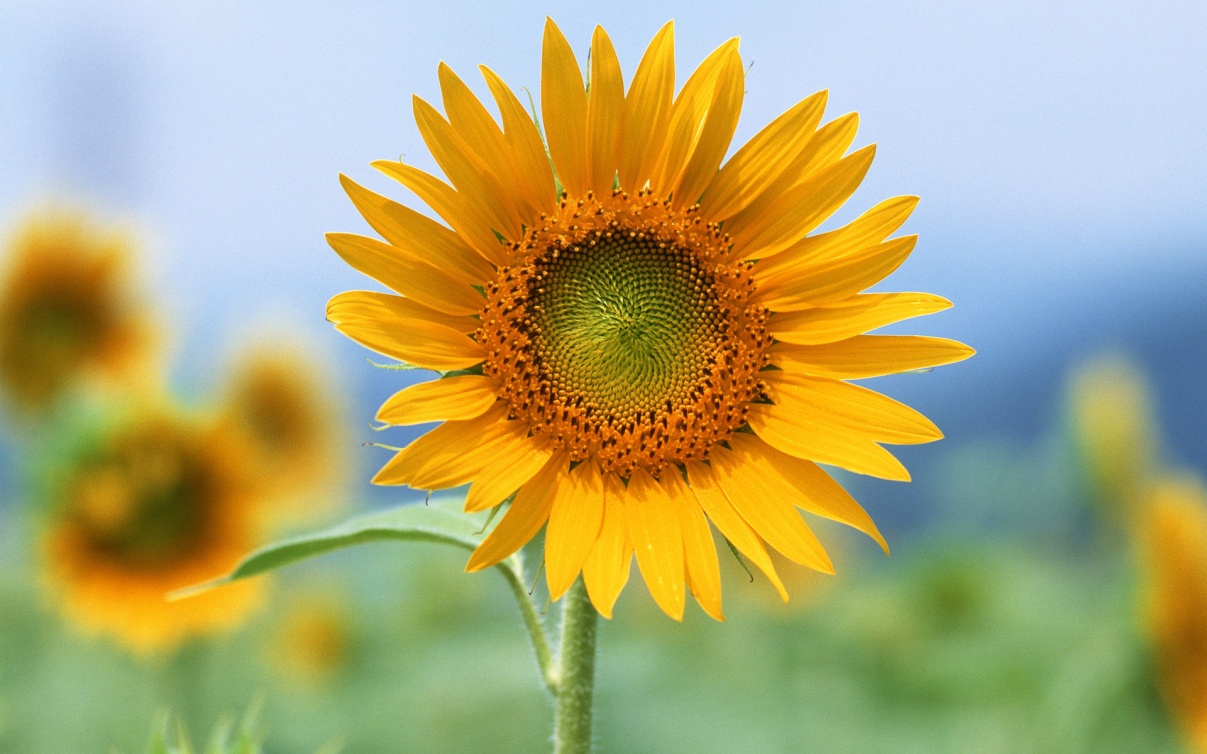 সবাইকে ধন্যবাদ